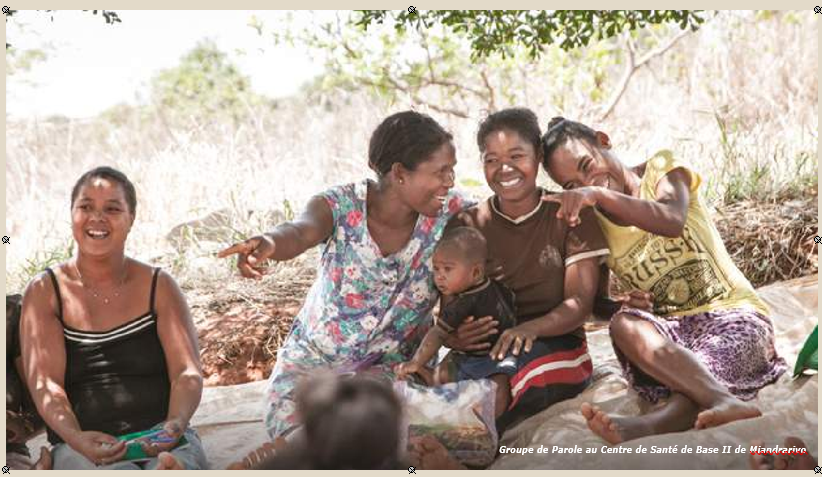 Plaidoyer et capitalisation : 2 exemples de valorisation de l’expertise communautaire
MOUVEMENT MALAGASY  POUR LE PLANNING FAMILIALE ( MMPF)
Association créée en Mai 2017 , MMPF  a vu le jour au terme du projet PASMI (Projet d’Appui à la Santé Maternelle et Infantile) qui a été mis en œuvre entre janvier 2014 et mars 2017 au niveau des régions de Bongolava et Itasy, à Madagascar . Elle a été sous le parrainage du Mouvement Française pour Le Planning Familial (MFPF).   Durant ce projet, un volet sur la Santé Sexuelle Droit et Genre (SSDG) a été mené pour mobiliser les communautés autour de la santé sexuelle et reproductive, pour améliorer l’acceptabilité et l’accessibilité des jeunes et des femmes aux services de santé, en particulier dans le domaine de la santé sexuelle et de la reproduction.

Mission  de MMPF: contribue à la réduction de la morbi-mortalité   maternelle et infantile en visant la réduction des risques sexuels des adolescents et jeunes afin d’améliorer les conditions de vie des populations rurales et urbaines de Madagascar.
C ’est qui MMPF?
[Speaker Notes: Axé sur  sur la Santé Sexuelle Droit et Genre (SSDG) a été mené pour mobiliser les communautés autour de la santé sexuelle et reproductive, pour améliorer l’acceptabilité et l’accessibilité des jeunes et des femmes aux services de santé, en particulier dans le domaine de la santé sexuelle et de la reproduction.]
Domaine d’activités: Renforcement des capacités sur les thématiques Santé Sexuelle Droit et Genre (SSDG), Sensibilisation à travers des groupes de paroles, Mobilisation communautaire,

Aujourd’hui, la création du MMPF a permis d’étendre ces actions d’appui à la santé.
C’est qui MMPF ?
Rôle de l’intervention communautaire  MMPF dans la loi SFPF
Normes sociales difficiles à déconstruire
Virginité jusqu’au mariage 
« Harena ny zanaka »= richesse (famille nombreuse) 
Devoir à prouver sa fertilité,
MAIS l’acronyme SSDG est devenu une mot neutre qui permet de parler librement de la sexualité
Aspect « hautement sensible » de la thématique santé sexuelle et reproductive
[Speaker Notes: Malgré cela, les pratiques clandestines de l’avortement ne cessent de se multiplier, notamment durant le confinement lié à la Covid-19 l’année dernière
Les articles 22 et 23 sur l’interruption médicale de grossesse ont été supprimés de la proposition de loi y afférente. Les sénateurs ont avancés à l’époque que l’avortement n’est pas conforme à la culture malagasy. Ainsi, l’interruption volontaire de grossesse (IVG) reste punie par la Loi, même en cas de viol, inceste ou pour des raisons médicales. D’ailleurs, l’article 28 de la loi N° 2017-043 souligne que désormais, « toute personne physique qui aura pratiqué l’interruption de la grossesse pour motif médical au mépris des conditions prévues par la loi sera punie par les peines prévues par le Code pénal, dans son article 317 ».]
Crédibilité de MMPF  sur la thématique SSR à Madagascar
Coopération fluide avec le ministère de santé et ministère de la population 
Participation aux conférences nationales: 
- Table ronde PF 
Conférence nationale PF 
Membre de la  coalition Avortement 
Participation active dans le comité PF
Collaboration avec les associations partenaires ( FISA, SAF FJKM) 
Collaboration avec la commune urbaine Antananarivo.
[Speaker Notes: Car notre projet répondent à des réels bésoins communautaires et en adéquation avec la stratégie National]
Le plaidoyer sur la loi PF a été réalisé dans la comité Planning familial niveau du Ministère de la santé (dont MMPF fait parti de ce comité) .
Avant 2017 la loi n’était pas encore promulguée mais le projet a tenu compte des besoins des jeunes et mis en avant l’accès aux soins et à l’information à travers les groupes  de paroles
Rôle du développement de ces activités dans la définition de la loi
La promulgation de la loi nous à permis d’accentuer nos diverses actions et à renforcer la sensibilisation sur les droit à la santé des jeunes,

= double dynamique de valorisation
Loi Santé Reproductive Planning Familial (SRPF)
Capitalisation du projet PASMI
Conception du livre de capitalisation « Nos droit nos choix » avec la collaboration de la plateforme Elsa et MFPF dans le projet PASMI 
Outil qui met en valeur notre expérience communautaire 
Travail collectif de formalisation de nos savoirs : poser à l’écrit ce qui était encore de l’ordre de l’oralité ou du savoir informel
Photos et témoignages : aident à mettre en valeur les personnes, la parole directe des acteurs et des bénéficiaires
Fierté par rapport au produit fini : aide à valoriser aussi en interne notre expertise
[Speaker Notes: Afin de valorise l’approche communautaire mener par MFPF dans le projet PASMI avec la collaboration du plateforme elsa, Nous avons conçus un livret de capitalisation intitulé « nos droi nos choix » qui résume tous nos activités dans le projet,
Il a connue un succès fou dans le pays et aussi à l’international; nous avons encore reçus une demande d’exemplaire jusque maintenant:
 et ont peut dire l’objectif de la création de cette livré est atteint  car nous sommes connue internationalement après la publication 
 certains ONG/ projet s’inspirer nos approche notamment le groupe de parole]
Publication du livret et diffusions papier (notamment via Plateforme ELSA)
Promotion sur plusieurs sites internet
Présentation de livret de capitalisation dans l’AFRAVIH 2018

Résultats : 
Beaucoup d’ONG ont appelé pour se renseigner sur nos activités
Certaines se sont inspirées pour réaliser leur approche communautaire (Exemple : MDM Madagascar, projet SSR Jeunes – système de groupes de parole)
Valorisation du livre
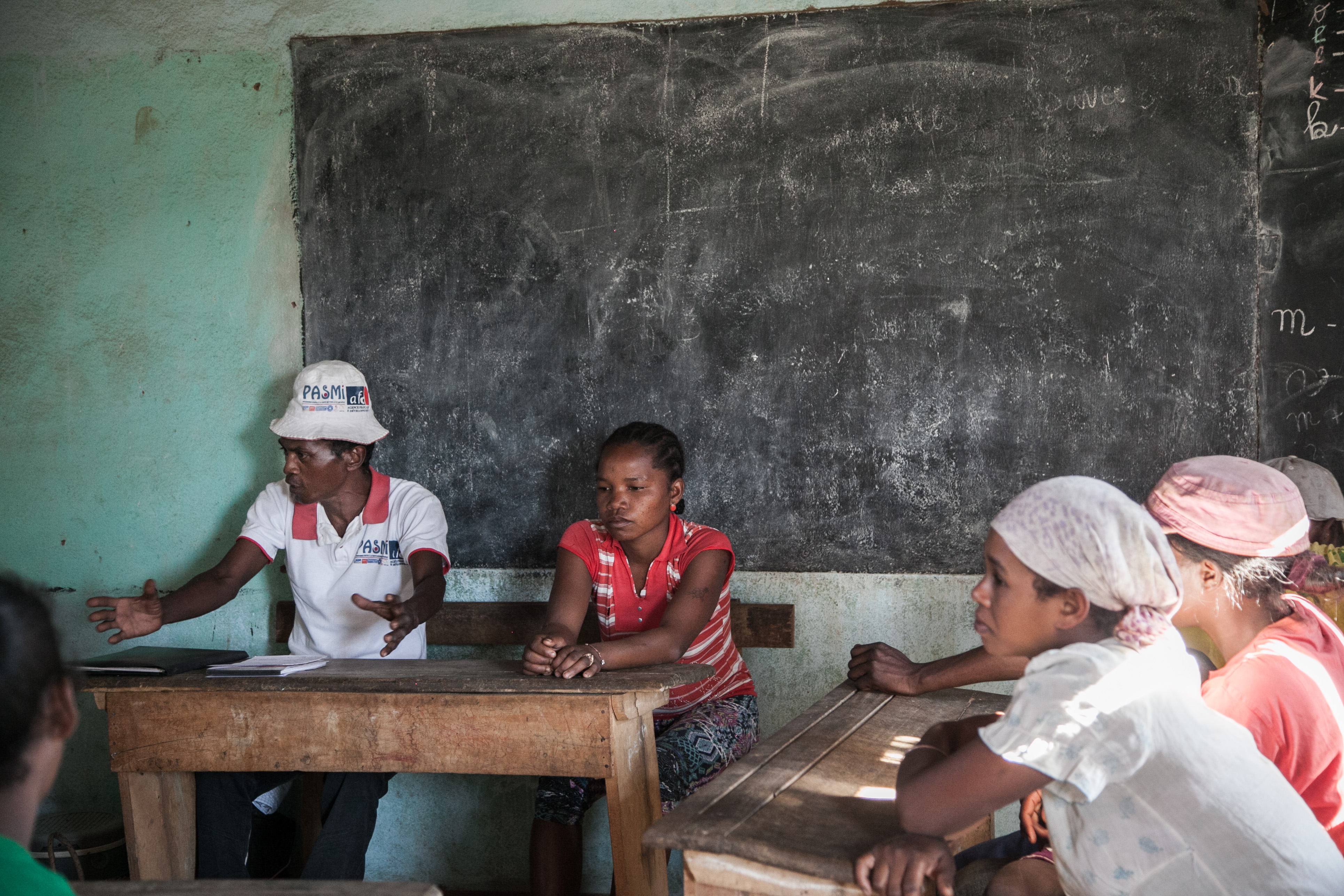 Temoignage dans le livret de capitalisation
Participe à la libération de la parole sur la santé sexuelle droit et genre 
Evolution positive des connaissances des acteurs communautaires: 
« Nos vies ont changé, nous avons des expériences positives au sein de nos couples respectifs. Nous sommes même reconnues par les taxis-brousse. On nous appelle “SSDG” …. nous voulons créer une associa- tion de femmes. »
Alfa & Ony « formatrice de district 
« Avant je ne savais pas ce qu’était la santé sexuelle, je ne connaissais pas mes droits et plus encore, je ne savais pas ce qu’était le genre. C’est pour cela que j’aime partager et aborder ces 3 thèmes pour sensibiliser mon entourage; Le thème de la planification familiale est aussi très important, je veux que les gens, surtout les hommes comme moi, soient convaincus de son importance dans leurs vies. »
Tiana ernestes  animateurs
[Speaker Notes: Les intervention communautaires mener par MMPF sont efficaces car:]
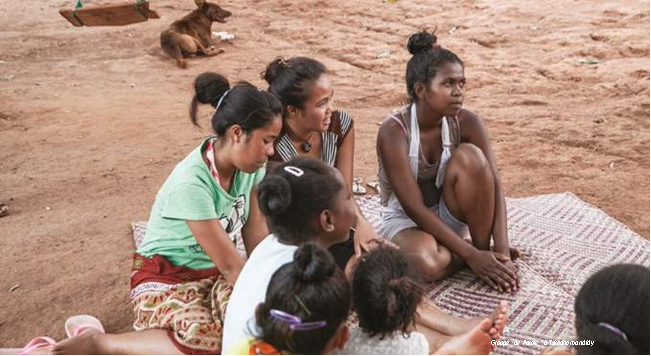 Efficacité
Changement de comportement des participants adolescents, jeune, femme et homme: 
« Le groupe a changé mon comportement face aux IST : je sais qu’elles peuvent être curables, qu’il faut juste aller au centre de santé… Je sais maintenant que même étant jeune je peux faire le planning et je peux choisir une méthode qui me convient le mieux… Je suis devenue une femme forte… Je ne juge plus personne car j’ai appris que la vie est un choix et que tout le monde peut choisir ce qu’il lui chante. »
Membres groupe parole de Fokontany Soavinandriana à Ampefy
« Les groupes permettent d’avoir des conseils pratiques sur le droit et le genre et donnent des messages convaincants contre les rumeurs et les fausses croyances sur les méthodes de planification familiale... Dans le groupe, on n’a pas peur d’être jugé… Nous avons compris que la santé n’est pas seulement une affaire de femmes. »
Membres groupe de parole  Fokontany Mamoladahy à Imerintsiatosika
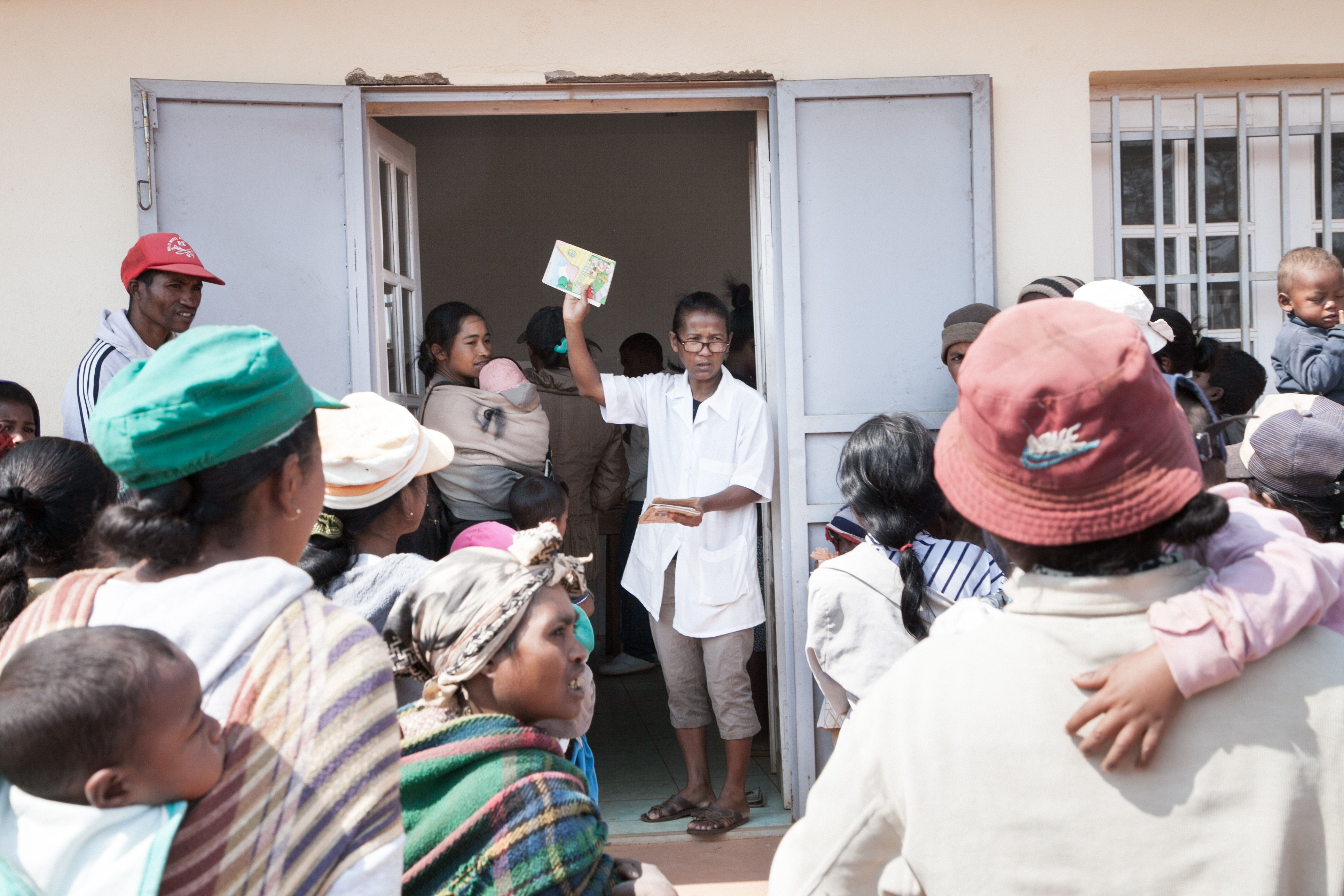 Efficacité
Le nombre de participants qui fréquente le centre de santé augmente après la sensibilisation de groupe de parole 
« Toutes les thématiques abordées améliorent l’accès des populations aux soins. Par exemple dans notre zone d’intervention, la fréquentation du Centre de Santé de Base a maintenant augmenté….
Dr Annie Priscille, Médecin chef, CSB II Manazary
à Miarinarivo
Contribuer à  la vulgarisation au niveau communautaire de la nouvelle législation régissant la lutte contre les VBG et la loi PF 
Plaidoyer sur la gratuité de certains services et médicaments en matière de SSR (y compris dépistage de IST) pour les adolescent, jeune, femme et homme
 Recherche de réseautage avec la collaboration avec d’autres associations, ONG qui œuvrant dans la même thématique,
Suites
Merci !!